ชื่อโครงการ : ทำอะไร ด้วยอะไร เพื่ออะไร 
วัตถุประสงค์ : สิ่งที่อยากได้ ดีกว่าเดิมอย่างไร (ควรระบุตัวชี้วัดให้ชัดเจน สอดคล้องหรือสนับสนุนกับ OKR ของแหล่งทุน)
Demand Site
Supply Site
output 1 (เดือนที่... )
ผลผลิตที่ได้ต้องสอดคล้องกับกิจกรรม ควรระบุเป็นรูปธรรม และคุณลักษณะหรือคุณสมบัติที่ชัดเจน ไม่คลุมเครือ
กิจกรรม 1
เป็นลำดับขั้นตอนสอดคล้องกัน
หรือสามารถทำคู่ขนาน ณ เวลาเดียวกันได้
องค์ความรู้เดิม 
หรือเทคโนโลยีที่จะใช้ต่อยอด
+
คณะนักวิจัย ที่มีความเชี่ยวชาญ
+
งบประมาณจากแหล่งทุน
(base on activity)
+
ระยะเวลา
user หรือ stakeholder หลัก
 ประสบปัญหา คืออะไร 
Output ที่ได้จะใช้แก้ไขประเด็นนี้อย่าง

โอกาส
ข้อมูล Demand Site
ควรระบุเป็นปริมาณ 
มีแหล่งอ้างอิงได้
ข้อมูลเป็นปัจจุบัน
output 2 (เดือนที่... )
ระบุเวลาที่จะได้ผลผลิตแต่ละชิ้นให้ชัดเจน
กิจกรรม 2
วิธีการทำงานเป็นไปตามหลักวิชาการและสากล 
เป็นไปตามความเชี่ยวชาญไม่ทำงานคนเดียว
output 3 (เดือนที่...)
ต้องพิจารณา ทวนสอบว่าสิ่งที่ได้สามารถแก้ไขปัญหา หรือสนับสนุนโอกาส ของ user หรือ stakeholder ที่เกี่ยวข้องแล้วหรือไม่
กิจกรรม 3
มีแนวทางที่สามารถนำไปสู่ output ได้อย่างชัดเจน
user หรือ stakeholder รอง (ถ้ามี)
 ประสบปัญหา

โอกาส
output 4 (เดือนที่...)
สิ่งที่พบบ่อยครั้ง คือ นักวิจัยเขียนผลผลิตไม่สอดคล้องกับกิจกรรม และไม่มีความเชื่อมโยงตอบโจทย์ user
กิจกรรม 4
สิ่งที่พบบ่อยครั้ง คือ นักวิจัยใส่กิจกรรมที่อยากทำ โดยไม่คำนึงว่าผลผลิตที่ได้เชื่อมโยงกับ user หรือไม่
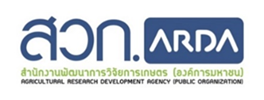 [Speaker Notes: Demand and Supply Site (แบบฟอร์ม)]